МКДОУ АГО «Ачитский детский сад «Улыбка» –
 филиал Уфимский детский сад «Радуга»
«Круглый стол по вопросам преемственности»
Участники: Педагоги и специалисты ДОУ и начальной школы

2017 г.
МКДОУ АГО «Ачитский детский сад «Улыбка» - 
филиал «Уфимский детский сад «Радуга»
 
ПЛАН 
заседания Круглого стола педагогов ДОО и начальной школы 
по вопросам преемственности дошкольного 
и начального общего образования
 
Дата и время проведения: 29 марта 2017 г., в 13.-00ч.
Место проведения: филиал «Уфимский детский сад «Радуга», 
ул. Ленина, дом 2а
Участники круглого стола: учителя начальной школы, руководители, воспитатели старших групп и специалисты дошкольной образовательной организации.
Задачи:
1.	Повышение профессиональной компетентности педагогов ДОО в вопросах подготовки детей к обучению в начальной школе.
2.	Актуализация проблем содержания образовательной деятельности по вопросам преемственности работы детского сада и начальной школы.
3.	Профессиональное общение педагогов, обмен педагогическим опытом.
Темы для обсуждения, регламент сообщений: 

1.ФГОС дошкольного образования:  содержание и условия реализации. 
                                     Юшкова Л.А., заведующий д/с «Радуга»,  - 5 мин.;
2.Особенности содержания Стандарта начального общего образования II поколения, первой ступени – 
                                   Салангина Н.Н. , 5 мин.;                                                                            
3.Краткая характеристика основной общеобразовательной программы  дошкольного образования  под ред. Н.Е. Вераксы (старший дошкольный возраст) и парциальных программ.
                                  Корякова А.М., старший воспитатель, 5-7 мин;
4.Краткий анализ содержания образовательных программ начального общего образования («Школа 2100», «Школа России» и др.) – 
                                  Артёмова Л.С., 5-7мин.;
5.Обсуждение текущих проблем, которые возникают в процессе адаптации и социализации  учащихся начальной школы и старших дошкольников, обмен репликами, мнениями, успехи и недостатки в работе по данному направлению.                                                                       15 минут;
Презентация опыта работы педагогов по подготовке детей 
к успешному обучению в начальной школе:
•Опыт работы по подготовке к обучению грамоте (игры и упражнения)
               Живодрова Л.А., воспитатель, 3 мин.
•Формирование волевых качеств у старших дошкольников.
               Баранова Ю.С., воспитатель, 3 мин.
•Здоровьесберегающие технологии в музыкальном воспитании и физическом развитии дошкольников.
             Самофеева В.Н., музыкальный руководитель, 
             Мурзинова О.С., инструктор по ФК.	5 мин.
•Методы и приёмы активизации познавательных процессов  и развития волевых качеств, применяемые учителями начальной школы в педагогической практике.                            5 мин.
6.Выработка решений участников круглого стола. Рекомендации учителей педагогам ДОО. Рекомендации педагогов учителям начальных классов.
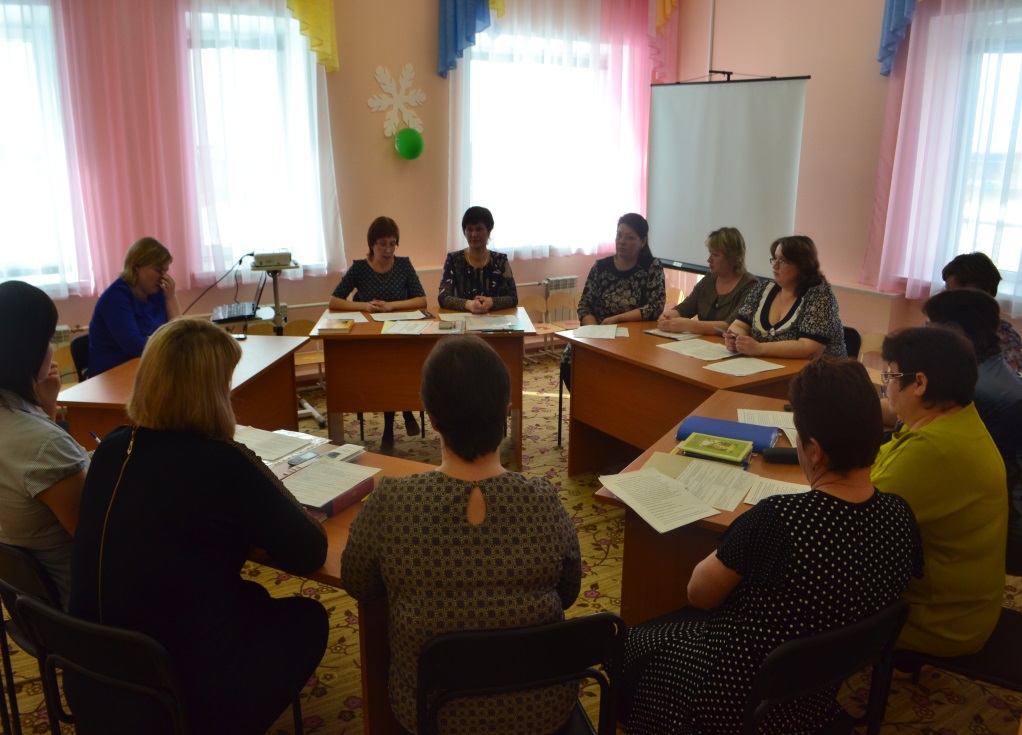 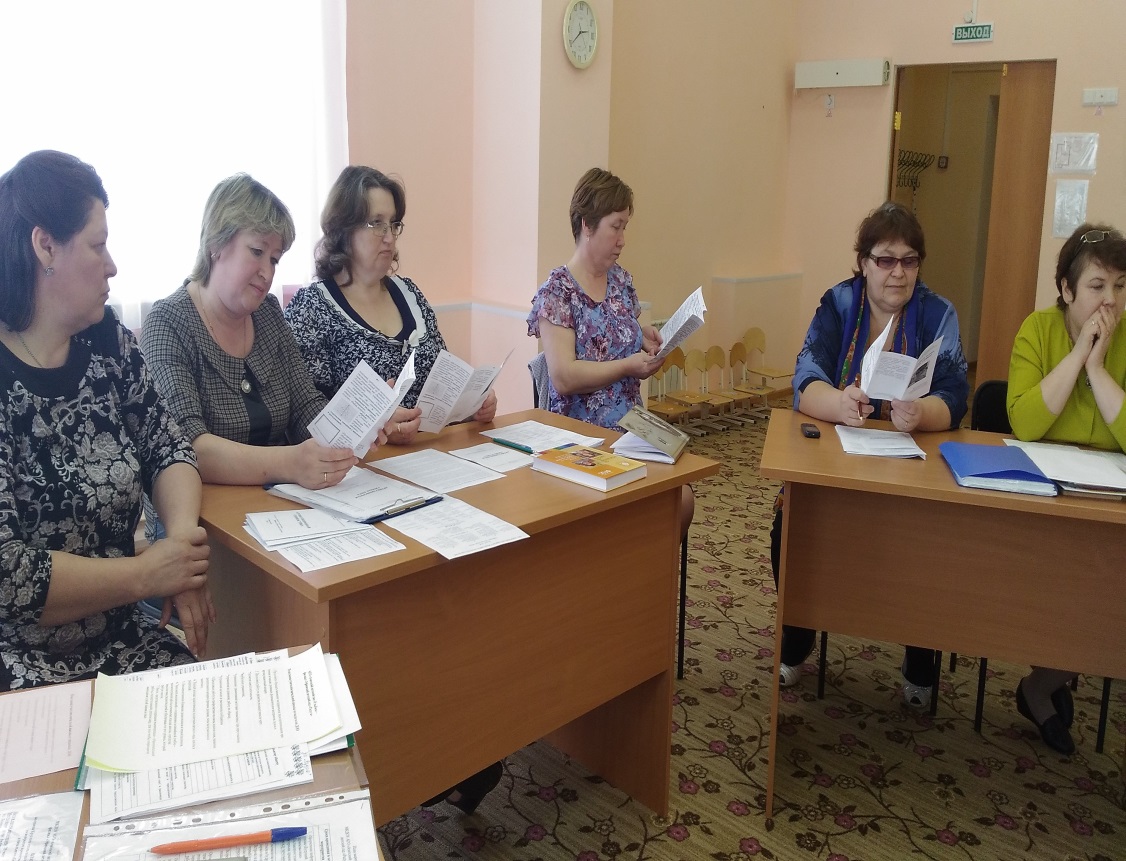 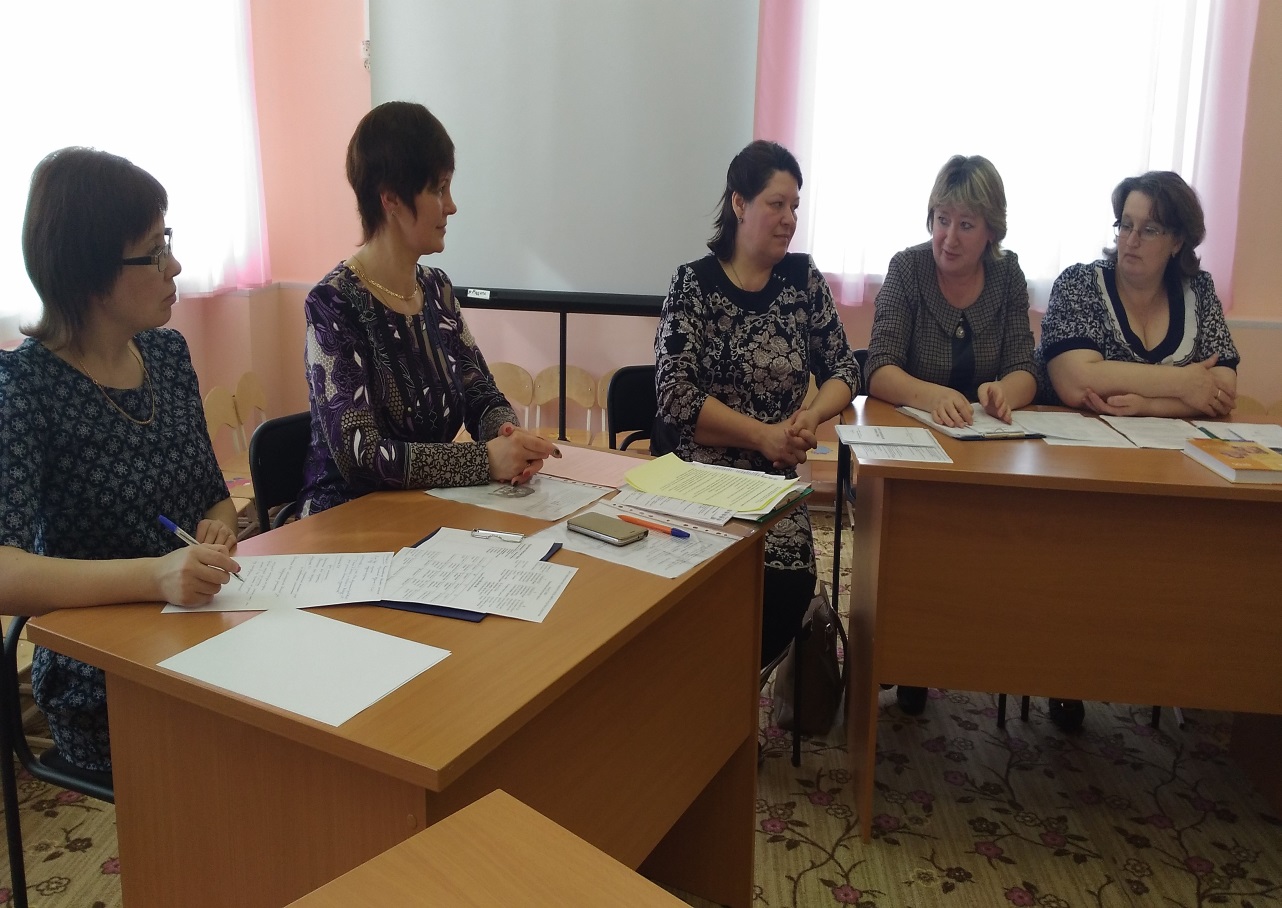 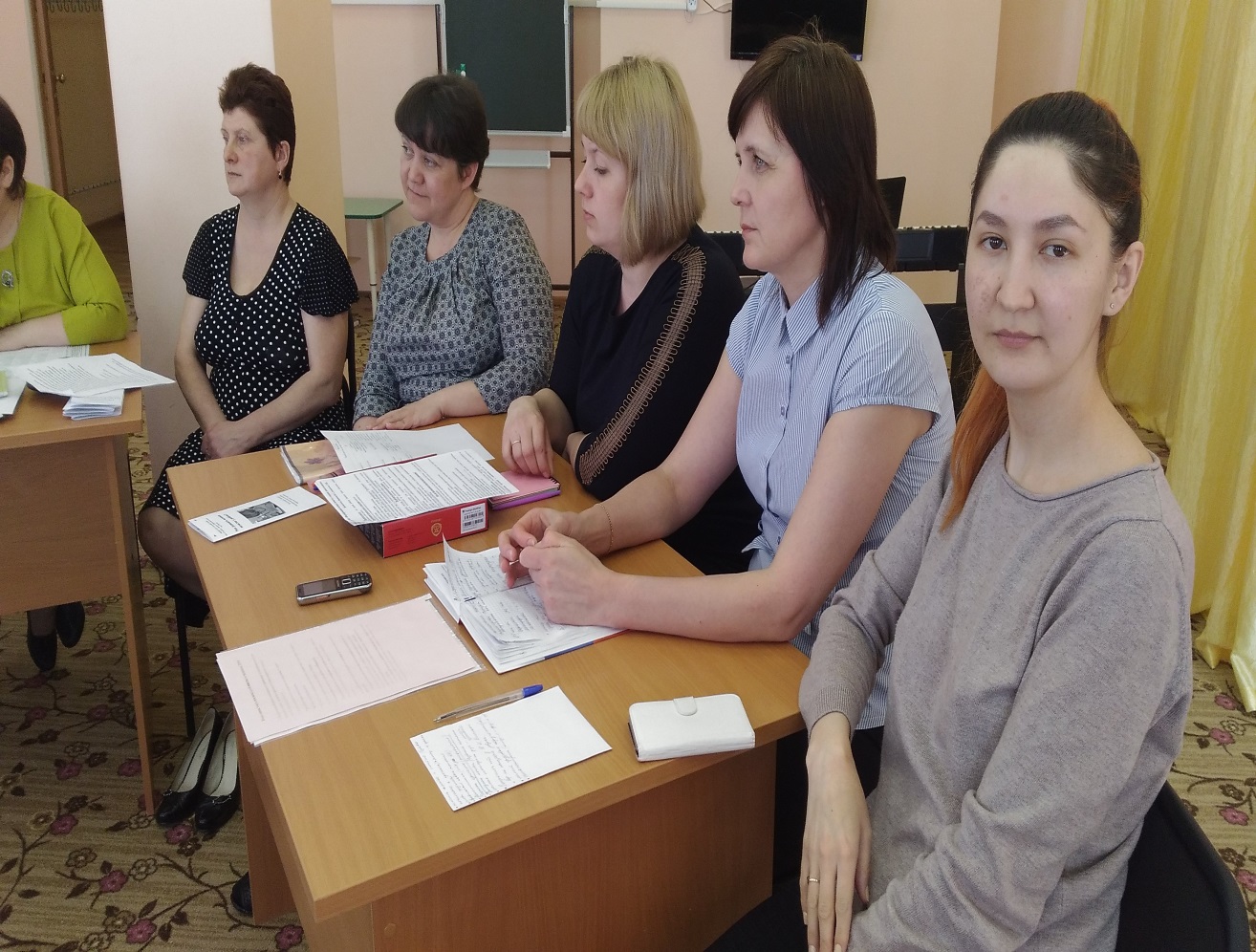 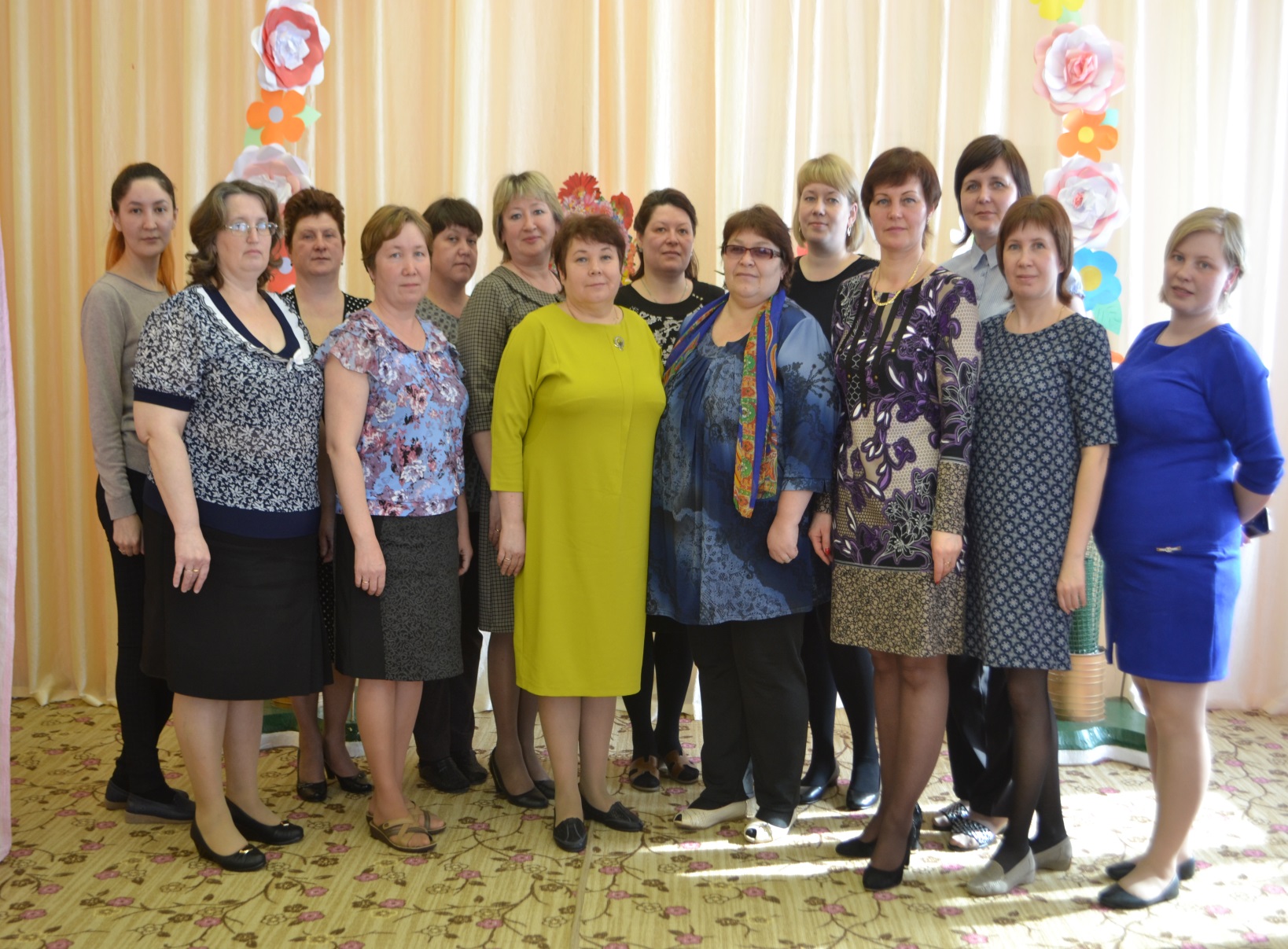